Менингит
Презентация по биологии
Ученицы 10 – А класса 
Харьковского лицея №89 
Ксенофотновой Юлии
Общее понятие
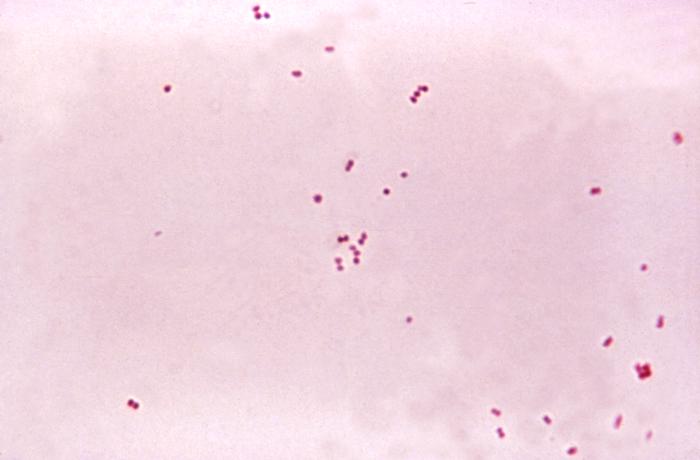 Менинги́т  (термин состоит из др.-греч. μῆνιγξ — «мозговая оболочка» и суффикса лат. -itis - обозначающий воспалительный процесс) —  опасное заболевание, это воспаление оболочек головного и спинного мозга. Болезнь может возникнуть как самостоятельно, так и в качестве осложнения другого процесса.
Различают:


! Лептоменингит — воспаление мягкой и паутинной мозговых оболочек.

! Пахименингит — воспаление твердой мозговой оболочки.
Изображение: Чистая культура Neisseria meningitidis.
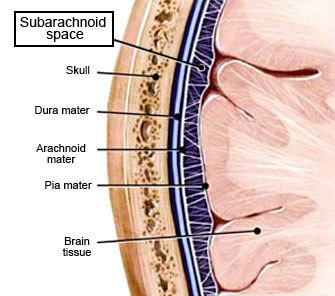 Мягкая мозговая оболочка (лат. Pia mater, букв. нежная мать) — внутренняя, прилежащая к мозгу мозговая оболочка.

Паутинная (арахноидальная) мозговая оболочка — одна из трёх оболочек, покрывающих головной и спинной мозг. Находится между двумя остальными оболочками.

Твёрдая мозговая оболочка (лат. dura mater, греч. pachymeninx) — одна из трёх оболочек, покрывающих головной и спинной мозг. Находится наиболее поверхностно, над мягкой и паутинной мозговыми оболочками.
Симптомы
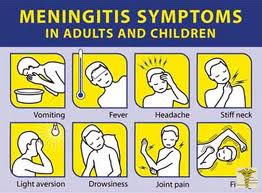 Головная боль
Онемение (ригидность) мышц шеи
Лихорадка
Нарушения сознания (вплоть до комы)
Повышенная чувствительность к свету
Повышенная чувствительность к звуку.
При ослабленной иммуной системе менингит может протекать или в качестве легкой инфекции с незначительным повышением температуры и головной болью, или быстро перерасти в кому.
Менингит диагностируется благодаря исследованию ликвора, после взятия люмбальной пункции.
Бактериальные менингиты обычно начинаются остро, менингеальные симптомы ярко выражены. Серозный туберкулезный менингит имеет постепенный характер течения.
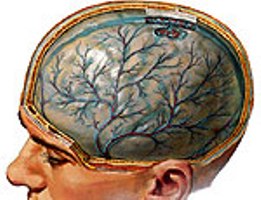 Лечение
Лечение менингита всегда должно иметь комплексный характер и проводится в больнице.
 Больному показан строгий постельный режим, прием антибиотиков и противовирусных препаратов. Иногда тяжелые состояния болезни требуют реанимационных процедур. При правильном и своевременном лечении менингит полностью излечим.
Профилактика
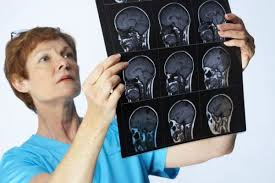 Для профилактики некоторых видов менингита делают прививку, действующую около четырех лет, но защитится от болезни на 100 % невозможно. Вакцина не защищает детей до 18 мес. Главное – своевременно диагностировать ее и немедленно начать лечение.
Спасибо за внимание!